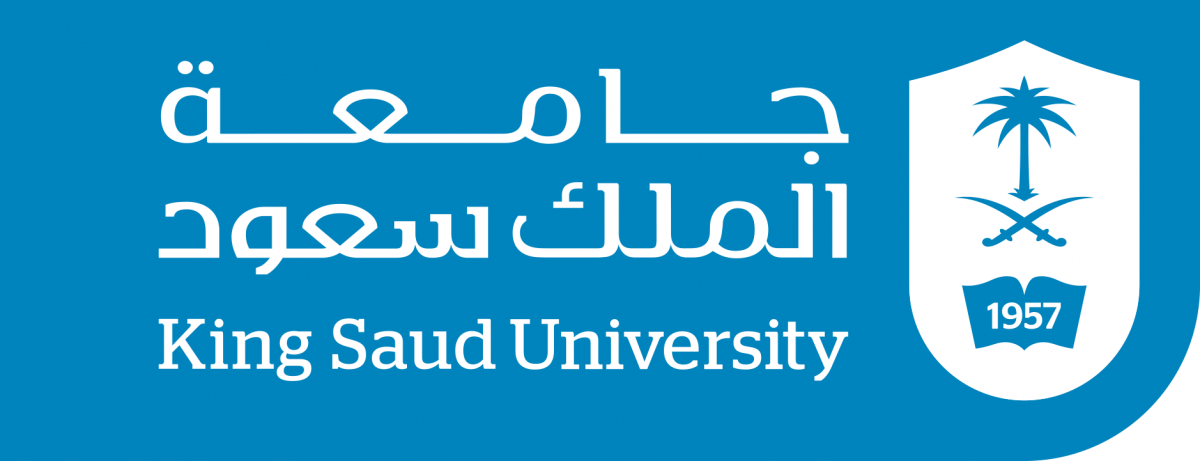 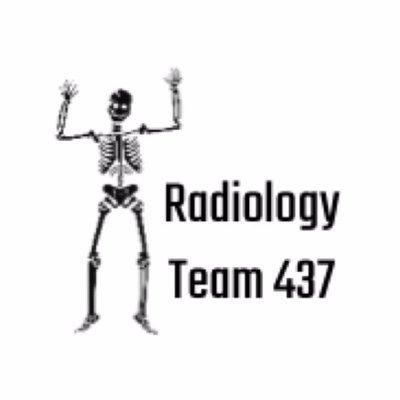 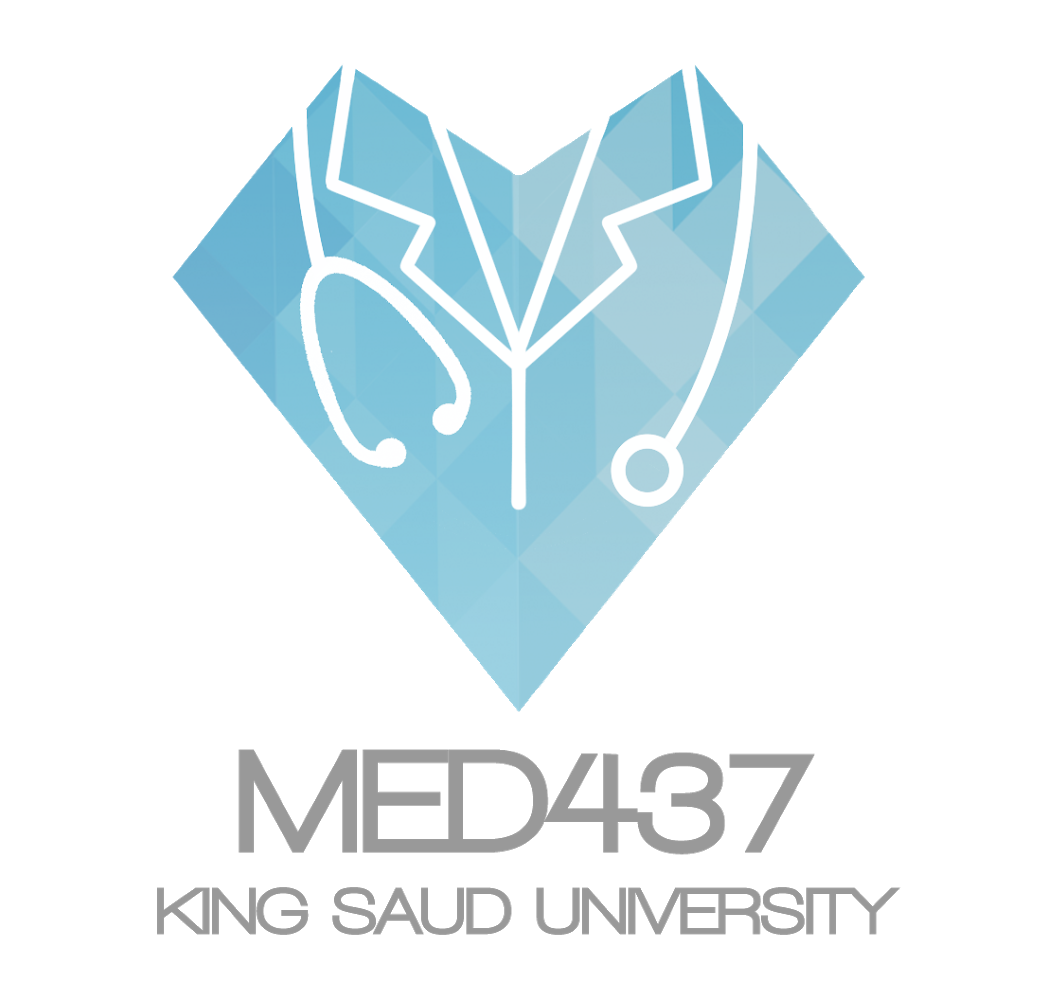 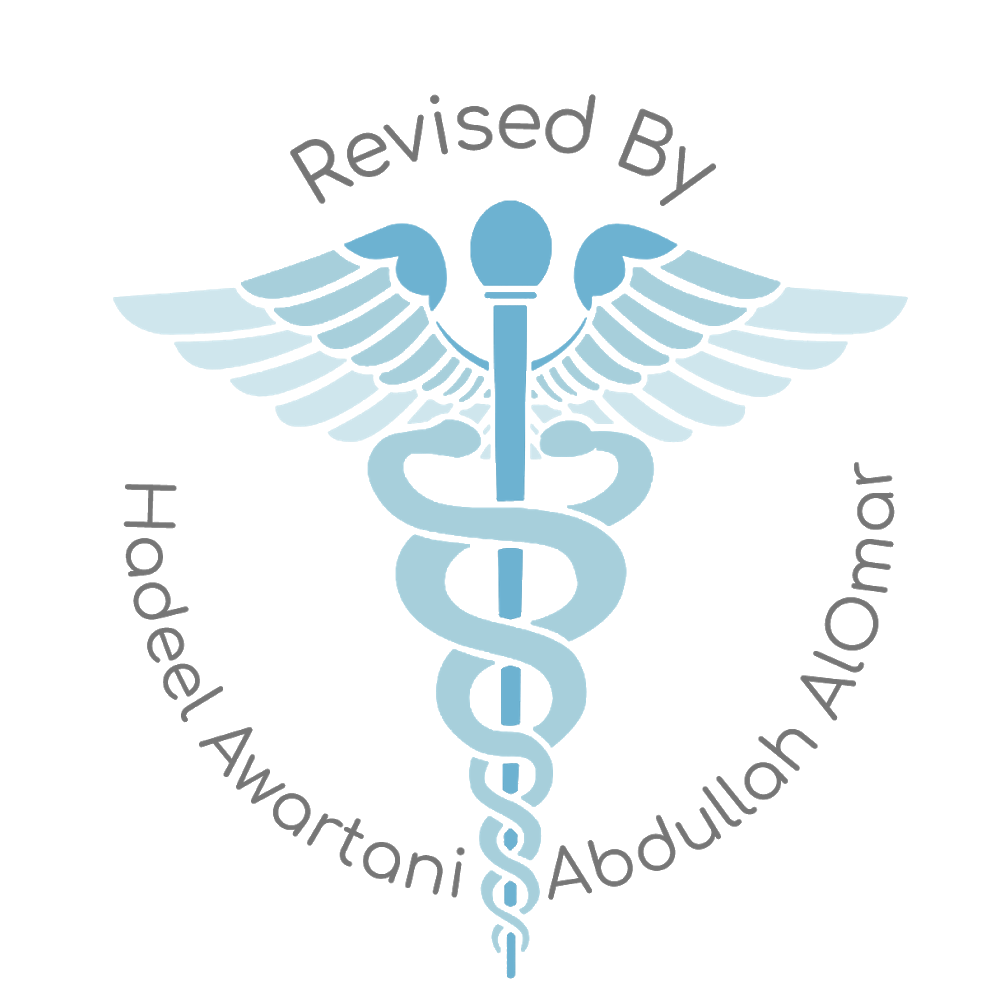 Radiology of the Brainstem and Cerebellum
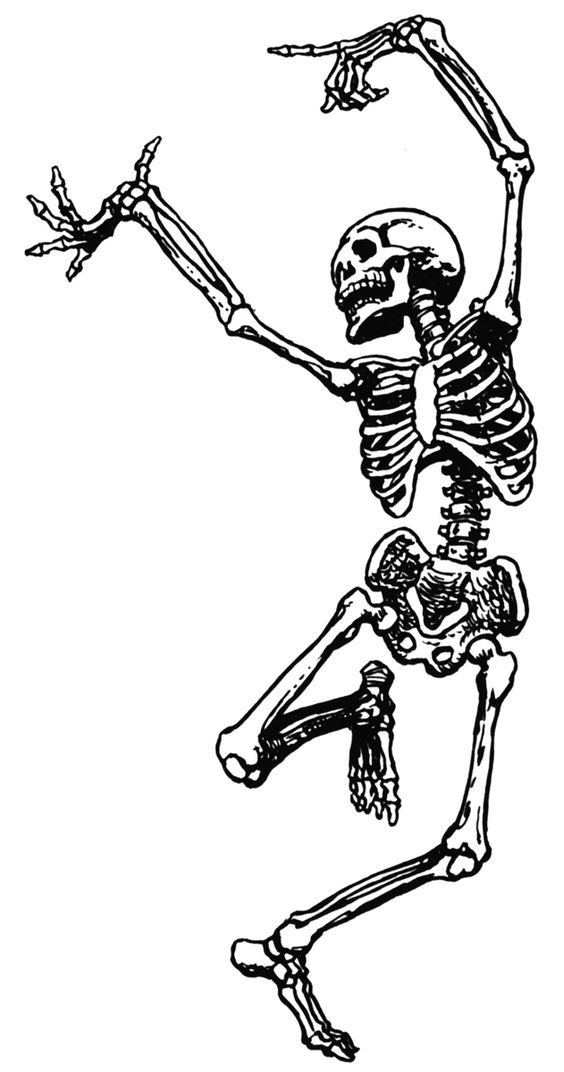 Second Lecture
Team 437Radiology
Color indexImportant
Doctor’s noteExtra explanation
Neuropsychiatry Block
Lecture objectives:

1- Identify radiological anatomy of brainstem and cerebellum. 
2- compare CT and MRI imaging of brainstem and cerebellum. 
3- Recognize the imaging findings in common diseases involving brain stem and cerebellum.
Extra information
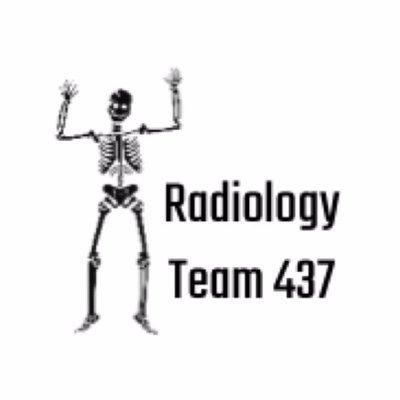 MRI:
The differences between MRI sequences :
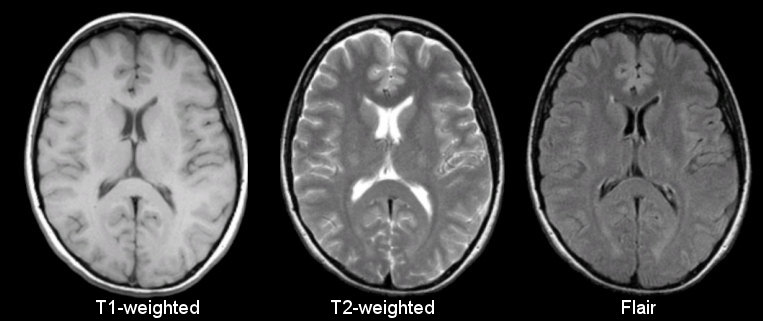 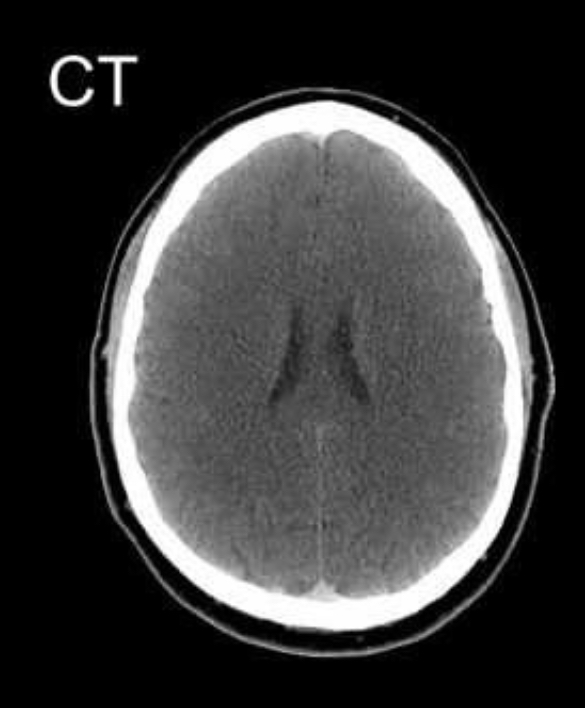 how to differentiate between T1 and T2 sequences? 
In general, T1- and T2-weighted images can be easily differentiated by looking at the CSF, CSF is dark on T1-weighted imaging and bright on T2-weighted imaging
how to differentiate between a CT scan and MRI ?
We can use the appearance of bone as a reference CT scan : bright , MRI : dark
Anatomical planes :
Some terms that are used in describing abnormalities : 

               In MRI :                             In CT scan:  
      hypointense/dark            hypodense /dark 
     hyperintense/bright        hyperdense/bright
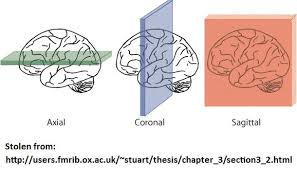 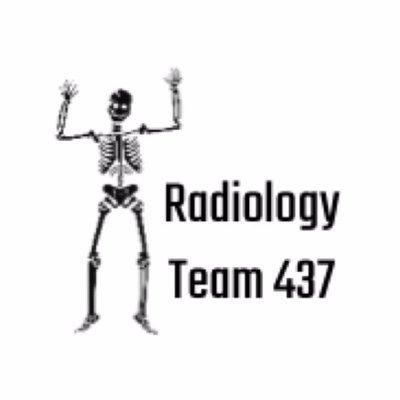 Brain divisions:
The three major divisions of the brain:

1- Prosencephalon: Forebrain
      Diencephalon: thalamus , hypothalamus 
      Telencephalon: cerebrum


2- Mesencephalon: Midbrain



3- Rhombencephalon: Hindbrain
       Metencephalon: Pons and Cerebellum 
       Myelencephalon: Medulla Oblongata
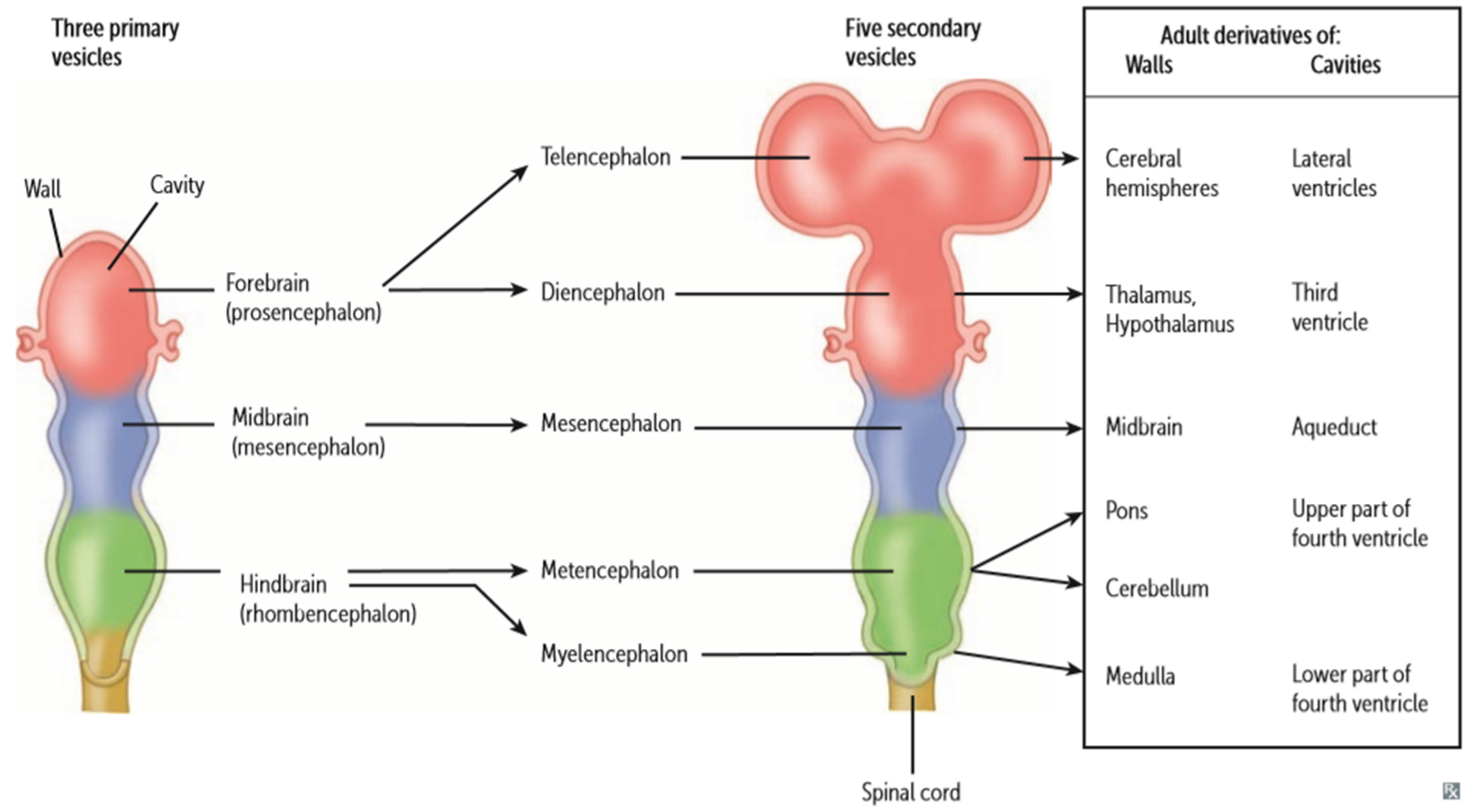 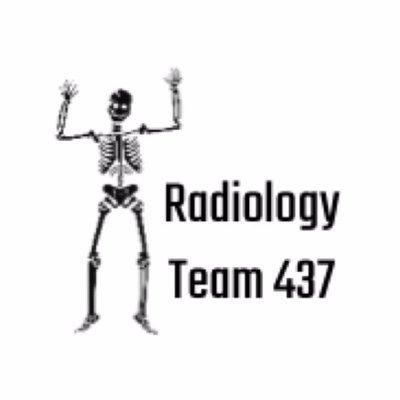 MRI T1WI*
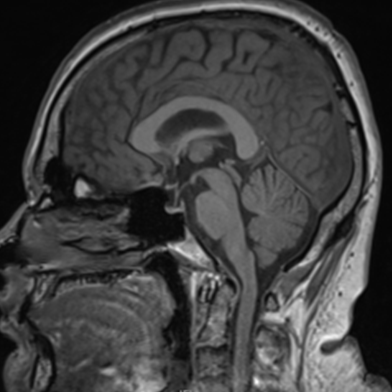 Brain stem:
-Three parts from superior to inferior:

1-Midbrain
2-Pons
3-Medulla oblongata 

 -It connects cerebral hemisphere
with spinal cord.
1
2
3
*MRI T1 Weighted: the CSF is dark.
Midbrain:
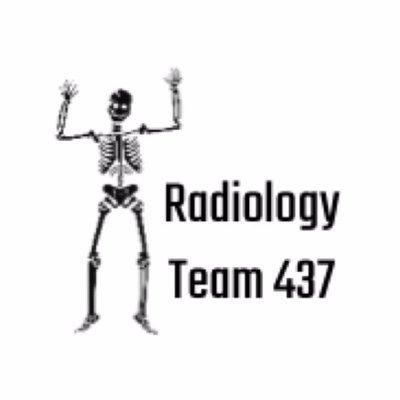 Radiological features of the midbrain:
-At the level of circle of willis. (The major blood supply to brain)
-Anteriorly two cerebral peduncles separated by interpeduncular fossa.
-posteriorly four rounded prominences (superior and inferior Colliculi).*
MRI T2WI(CSF appears white, so it’s T2)
CT
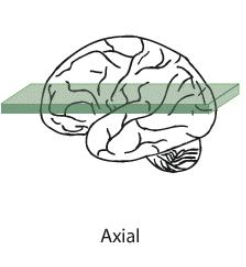 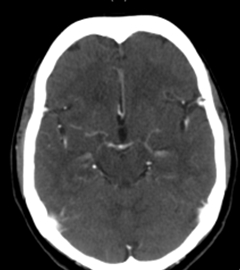 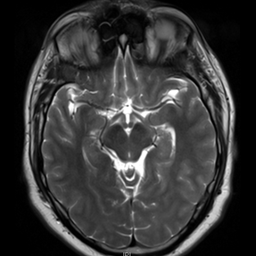 *Together they are called the  Quadrigeminal plate
Midbrain
Midbrain:
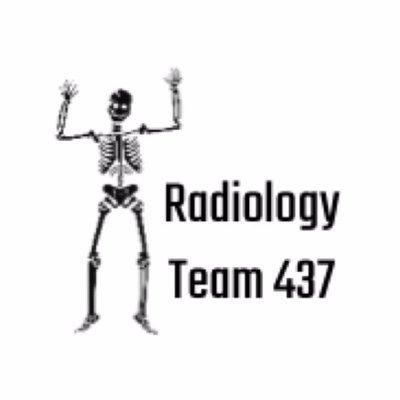 -MRI views:
T1: Dark fluid
T2: White or Bright fluid
1- Superior colliculus
2- Inferior colliculus
3- Cerebral peduncle
4- Interpeduncular cistern
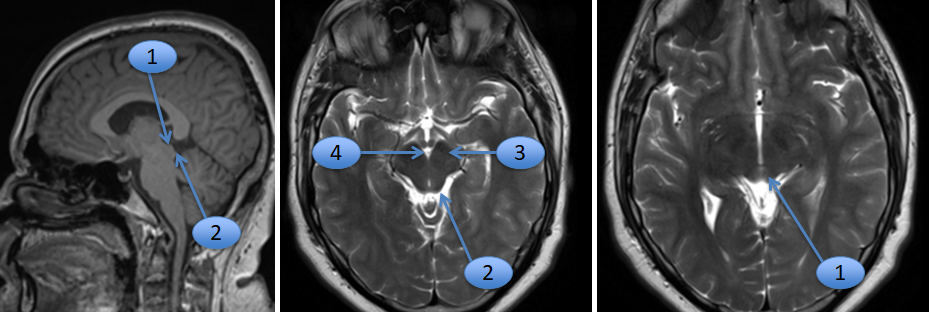 MRI T1WI
MRI T2WI
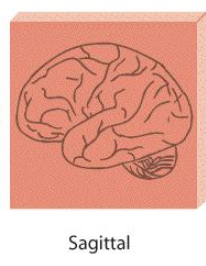 Axial
Sagittal
Midbrain:

Internal features:
-Substantia nigra separates crus cerebri ventrally from tegmentum posteriorly* -Red nuclei are dorsal to substantia nigra at the level of superior colliculi.
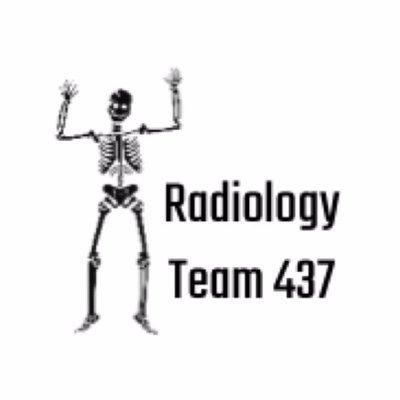 -Both of Red nuclei and substantia nigra appear dark in MRI T2 because they contain iron.
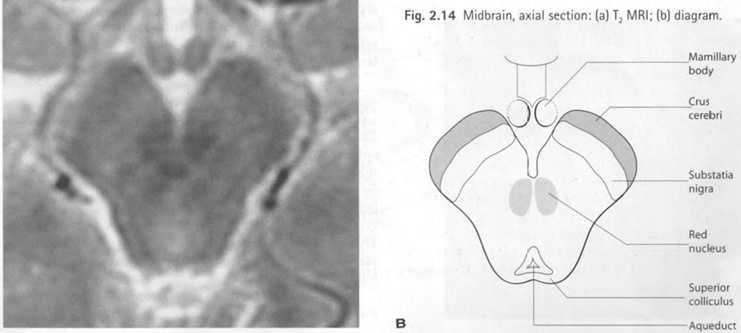 *
Pons:
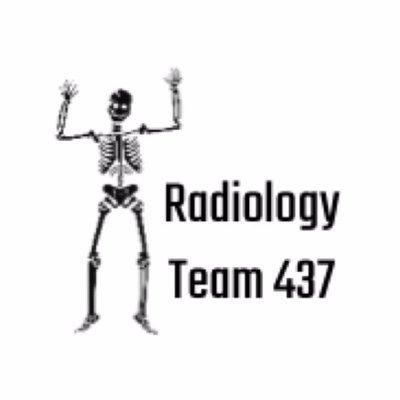 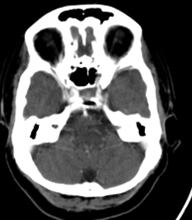 CT+
Petrous bone
Radiological features:
 -The bulbous anterior part consists
 mainly of fibers continuous on each
 side with middle cerebellar peduncle.
-Basilar artery lies in groove anteriorly.


-Posterior surface of the pons forms 
         the upper part of the floor of the 4th
         ventricle.

-Bony anterior relation:
clivus centrally and petrous temporal 
bones laterally.
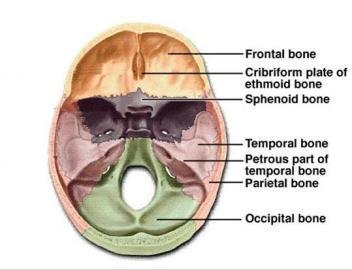 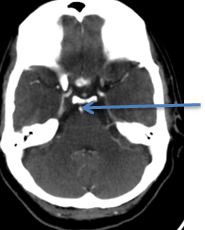 Basilar Artery
Pons:
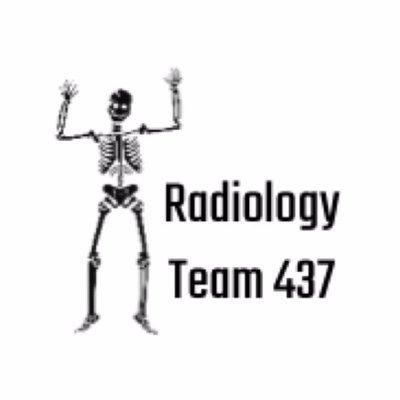 P- Pons
1- 4th ventricle* 
2- Basilar artery
3- Middle cerebellar peduncle
*White because there’s fluid and T2WI makes fluid appear whitish
MRI Axial T2WI
MRI Sagittal T1WI
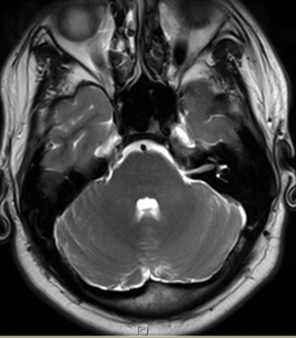 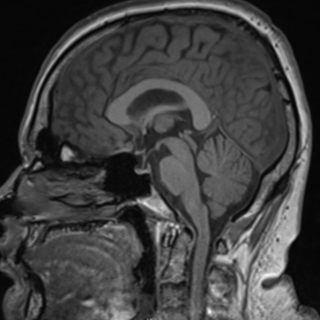 2
P
P
3
1
Medulla Oblongata:
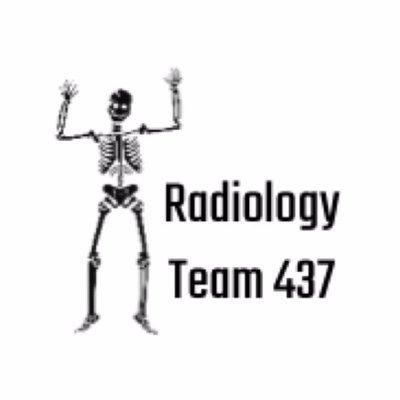 radiological features:
                                                                                               CT +                            MRI axial T2WI
MRI imaging of the medulla gives superior
images to CT due to lack of bony artifact.


The ventral median fissure is seen anteriorly
with the pyramid laterally.


 The 4th ventricle is seen posteriorly.
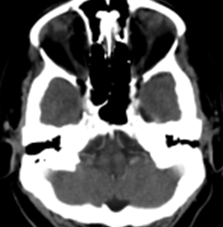 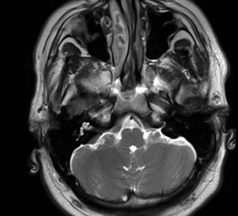 Medulla
Cerebellum:
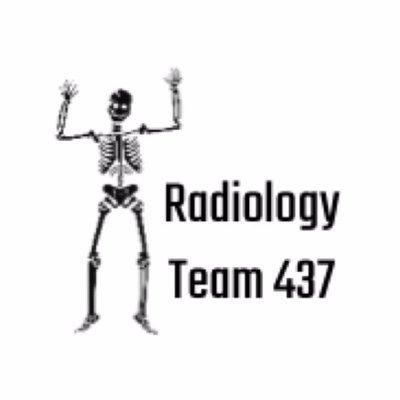 -Cerebellum is connected to the brainstem by three pairs of cerebellar peduncles:
Superior..........connected to the midbrain
Middle.............connected to the pons
Inferior..............connected to medulla oblongata
CT+
Radiological Features:
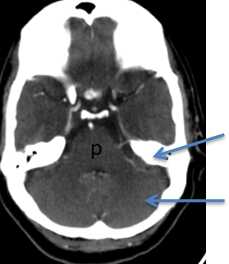 -On axial CT & MRI the cerebellum is separated from the Pons by the 4th ventricle and is connected to the Pons on each side by  the middle cerebellar peduncle, it is bounded anteriorly by petrous temporal bone.
Petrous bone
Cerebellum
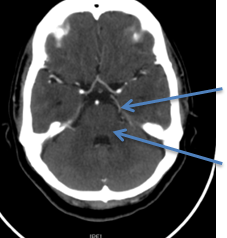 -On higher slices it is separated from the temporal and occipital lobes anterolaterally by tentorial margins, tentorium can be seen on contrast enhanced studies owing to the contained superior petrosal sinus
Tentorium
Middle cerebellar peduncle
Cerebellum:
MRI Axial T2 WI
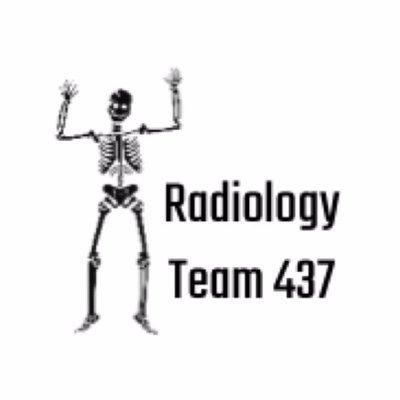 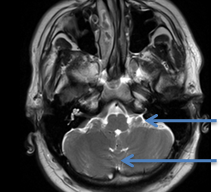 -Two cerebellar hemisphere with midline vermis.-Flocculus is a small ventral portion of the hemisphere.
flocculus
vermis
MRI Sagittal T1 WI
Axial CT
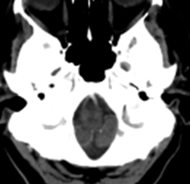 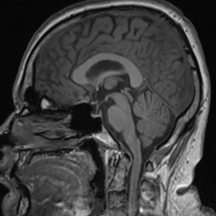 -Tonsils are the most anterior inferior part of the 
  hemispheres  that lie close to the midline.
tonsil
-The superior vermis can be seen between occipital
 lobes on section through the thalamus.
tonsil
CT+
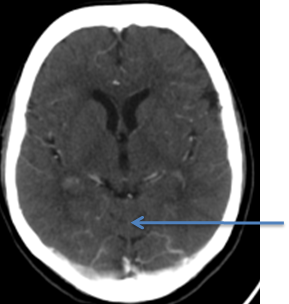 Superior vermis
Cerebellar Vermis:
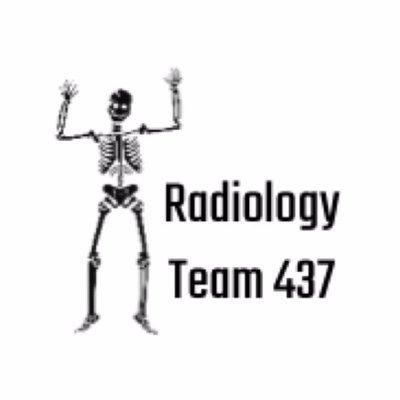 -Most important fissures are the Primary and Horizontal fissures.
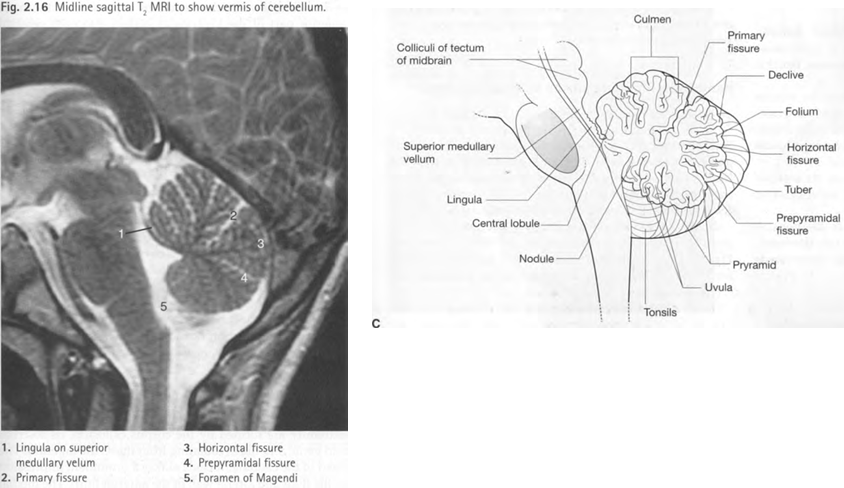 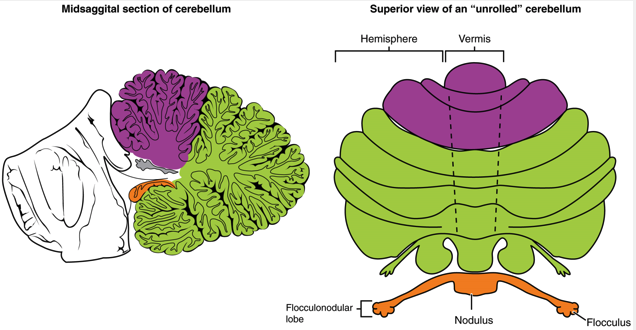 -Cerebellar vermis is only visible through the midline
-The cerebellar vermis has 3 Fissures and 9 Lobules
Common diseases of brainstem and cerebellum:
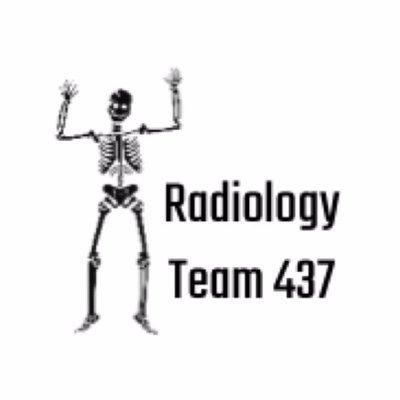 1-Acute infarction due to basilar artery thrombosis
-MRI is better in detecting infarctions than CT
MRI axial flair
CT*
MRI axial T2 WI
*Normally vessels don’t appear bright,
The bright appearance indicates a thrombus
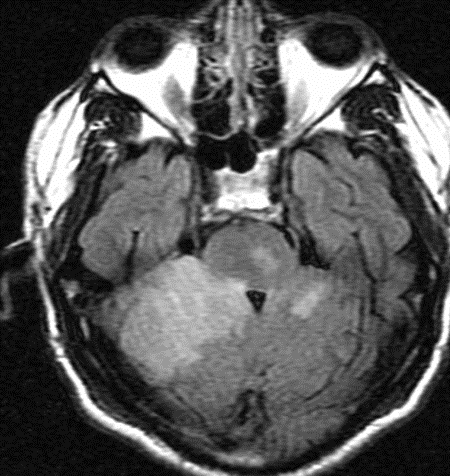 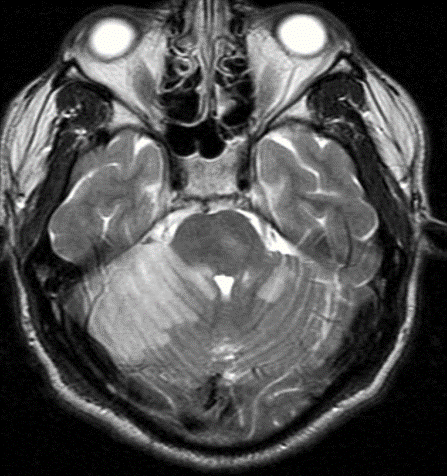 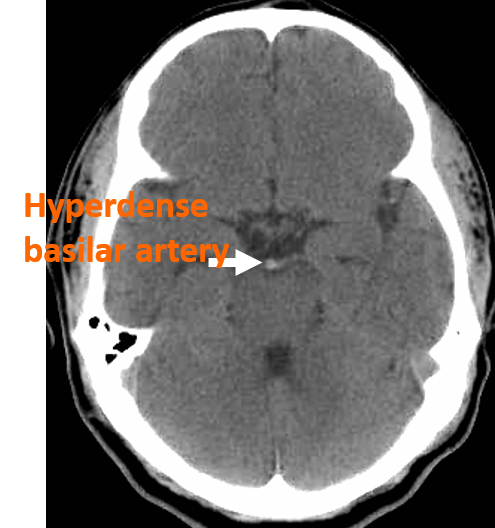 Diffusion sequence
-Diffusion-  Weighted MRI is very sensitive in detecting infractions very early, that’s why it’s very important in such cases.
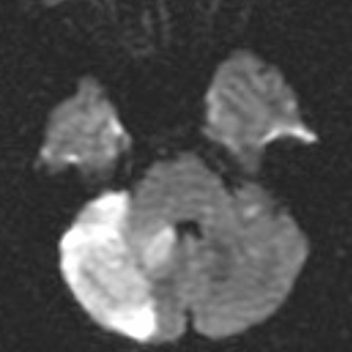 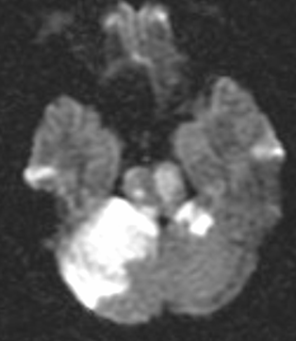 -The infarcted tissue appears  very white
2. Brainstem Glioma
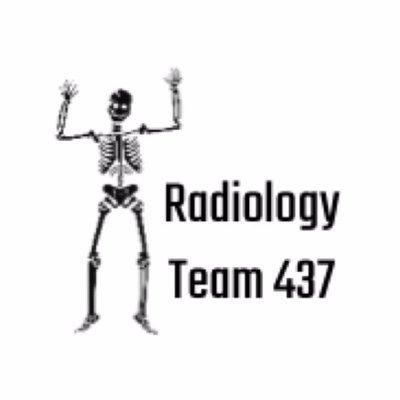 -The Tumor is arising from the posterior part of the Medulla Oblongata  
   the mass is compressing the 4th ventricle
-Obstruction of the 4th ventricle leads to hydrocephalus
axial MRI T2 WI
axial MRI T1 WI contrast
Sagittal MRI T1 WI
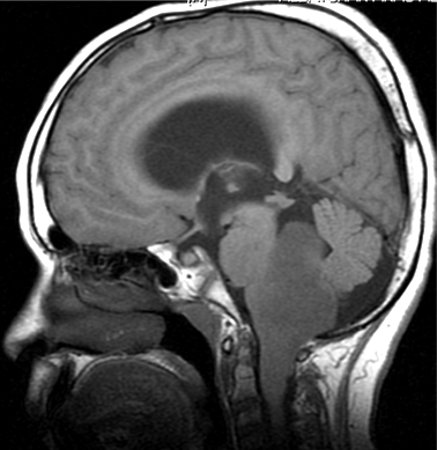 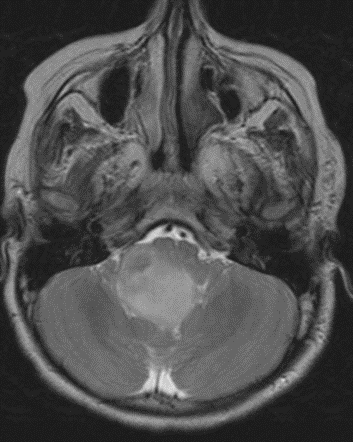 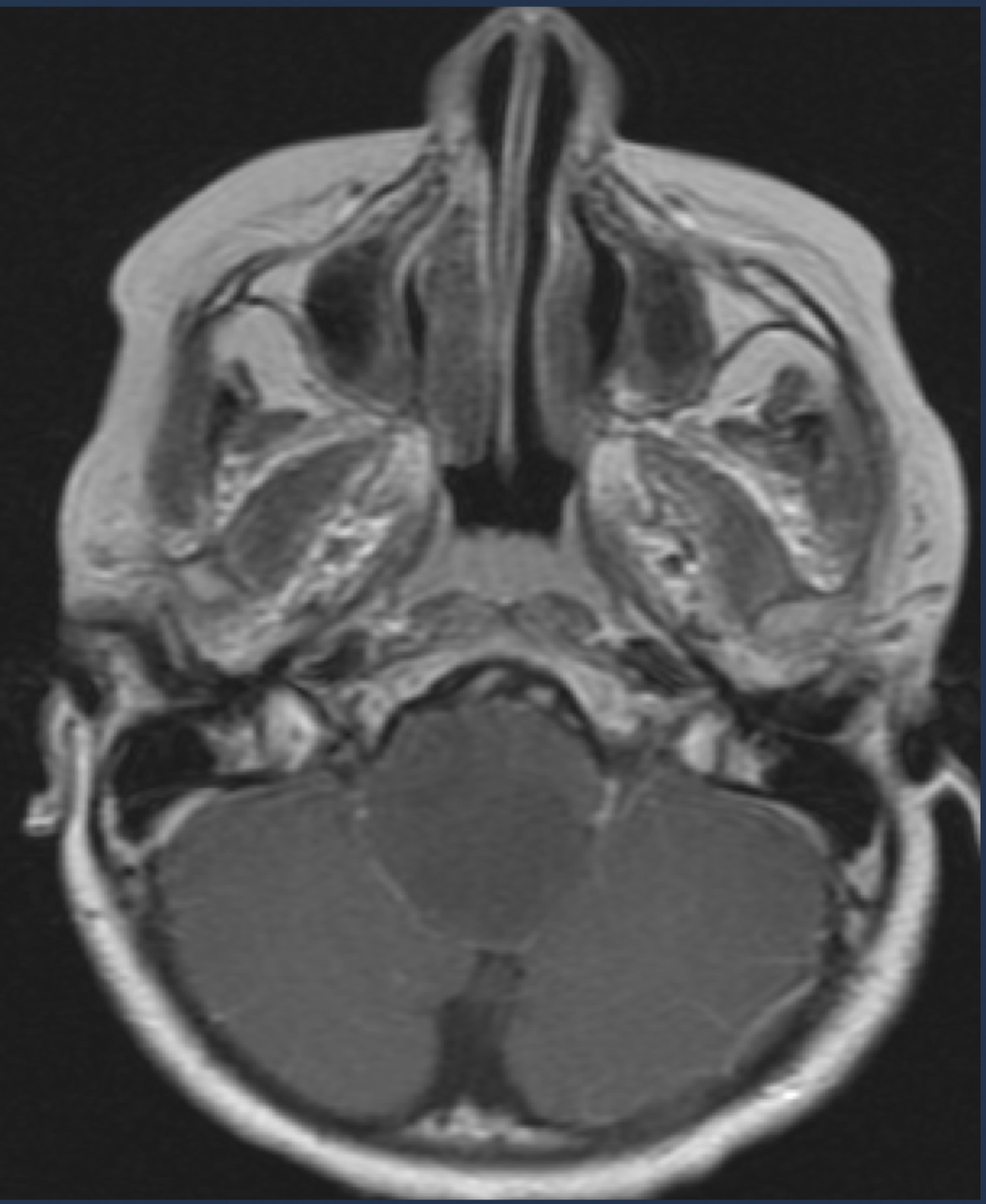 3. Medulloblastoma
-The Tumor is arising from the Cerebellum and part of the 4th Ventricle.
Sagittal MRI T1WI contrast
Axial MRI T2 WI
Axial MRI T1 WI contrast
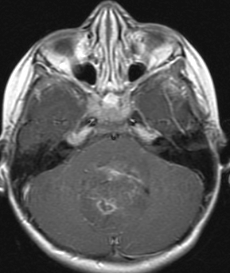 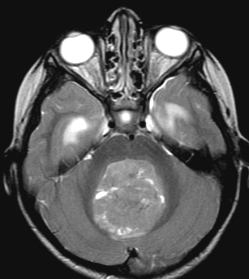 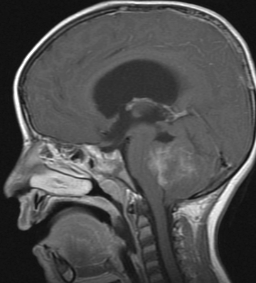 -Because the 4th ventricle is obstructed the  lateral ventricle is dilated
-Common in pediatric patients
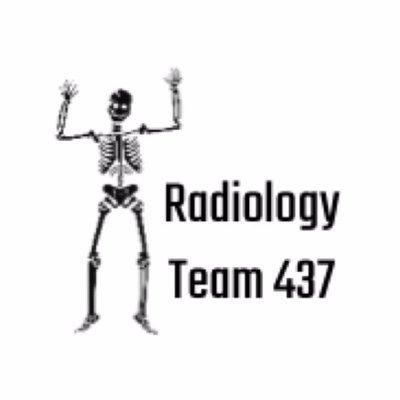 3-Ependymoma
-Within the 4th ventricle , the tumor extends through the outlet foramina beyond the 4th ventricle into the foramen of magendie “characteristic for Ependymoma”
axial  MRI T1 WI contrast
Coronal   MRI T1 WI contrast
Sagittal MRI T1 WI contrast
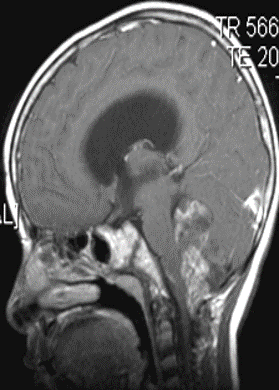 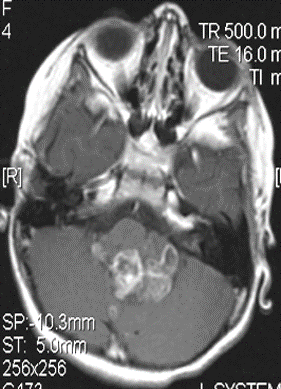 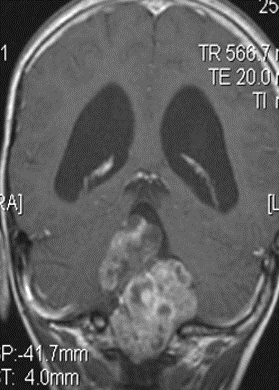 -Multiple small other lesions appear only with contrast
4. Hemangioblastoma
Coronal   MRI T1 WI contrast
Sagittal MRI T1 WI
Axial  MRI T2 WI
-Vascular tumor.
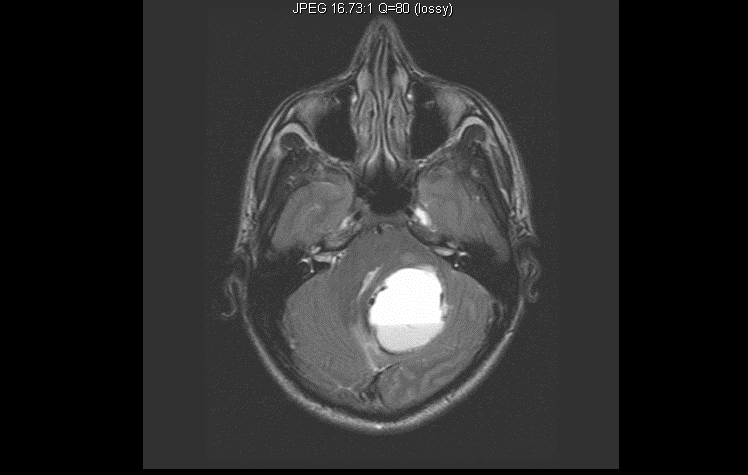 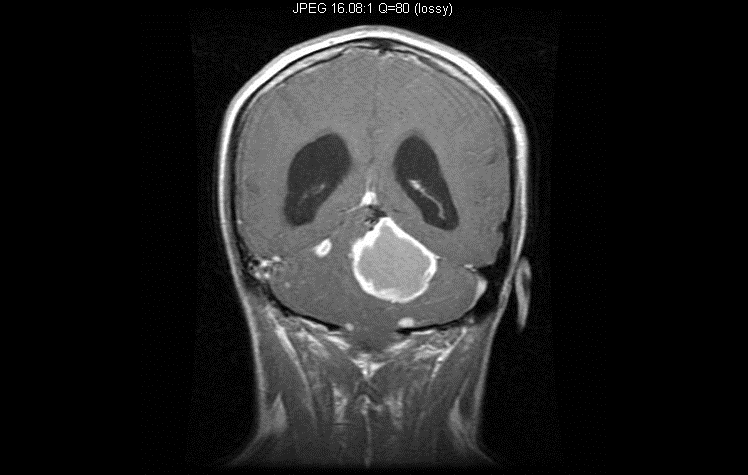 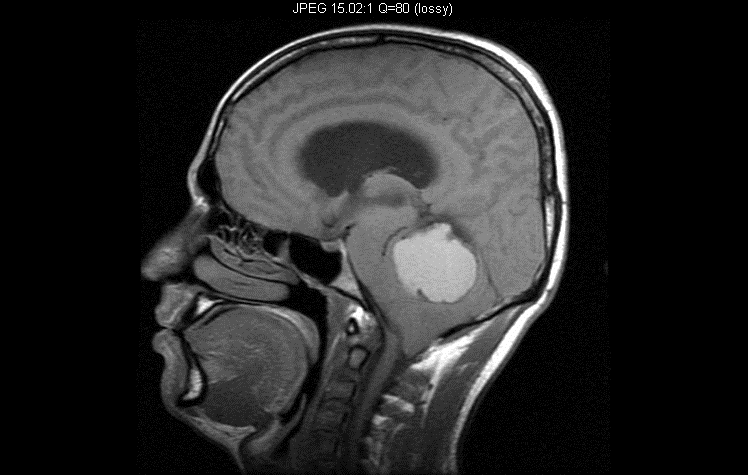 -The mass is bright on T1 

 -Not within the 4th      ventricle 

-The mass is within the  cerebellar hemispheres
*MRI SWI:
Good to detect hemorrhage and calcification
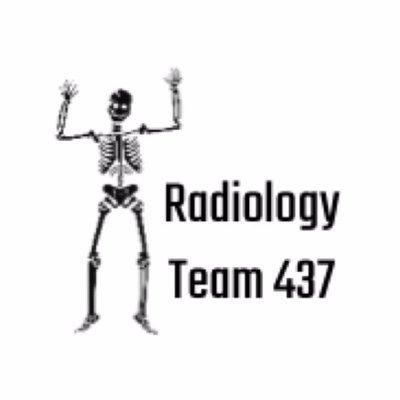 - Cavernous Angioma is a Vascular malformation, here we can see it in the central part of Pons.
5. Cavernous Angioma
-Benign tumor
CT
Sagittal MRI T1 WI
Axial  MRI T2 WI
Axial  MRI SWI*
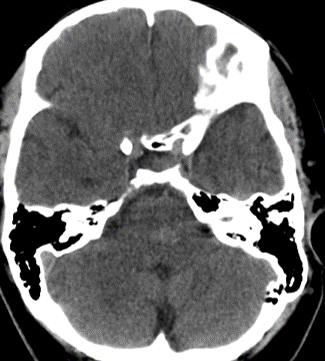 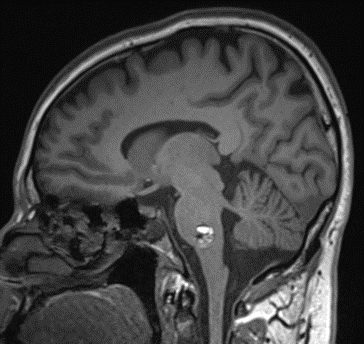 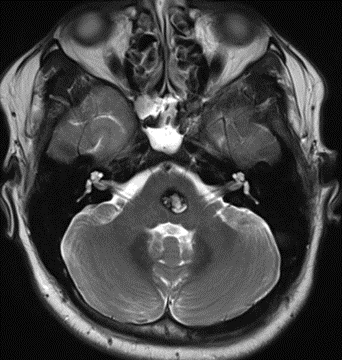 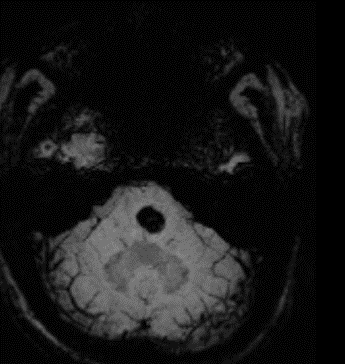 6. Cerebellar tuberculosis
Axial  MRI T2 WI
Axial  MRI T1 Contrast
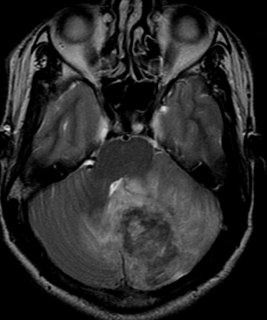 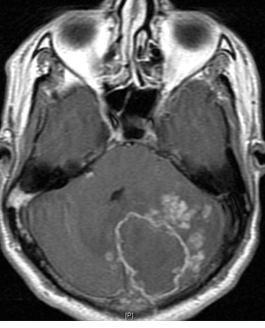 -Tiny nodules around the mass indicate an infection
-Affecting the Left side of Cerebellum.
-Extensive edema
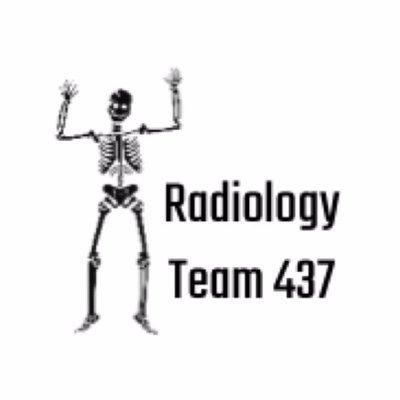 7. TB meningitis with multiple tuberculomas
-Affecting the left side of the Pons.
Axial  MRI T1 Contrast
Coronal MRI
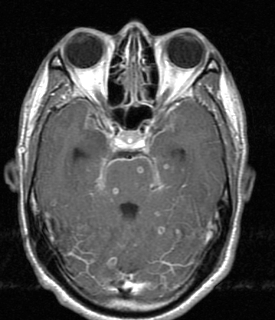 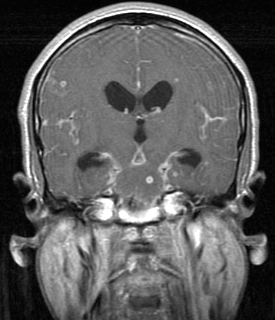 -Thickening of the Dura in.
MCQs:
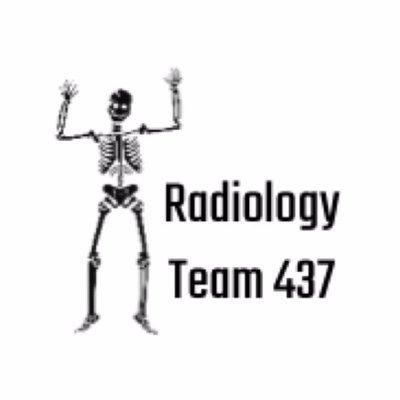 Q2: the MRI in the second picture is showing Brain stem glioma .. from which part is it arising from ?A)) pons      B)) cerebellum.      C))medulla     D))midbrain
Q1:The MRI is showing Medulloblastoma.. from which part is it is arising from ?
A)) pons      B)) cerebellum.      C))medulla     D))midbrain
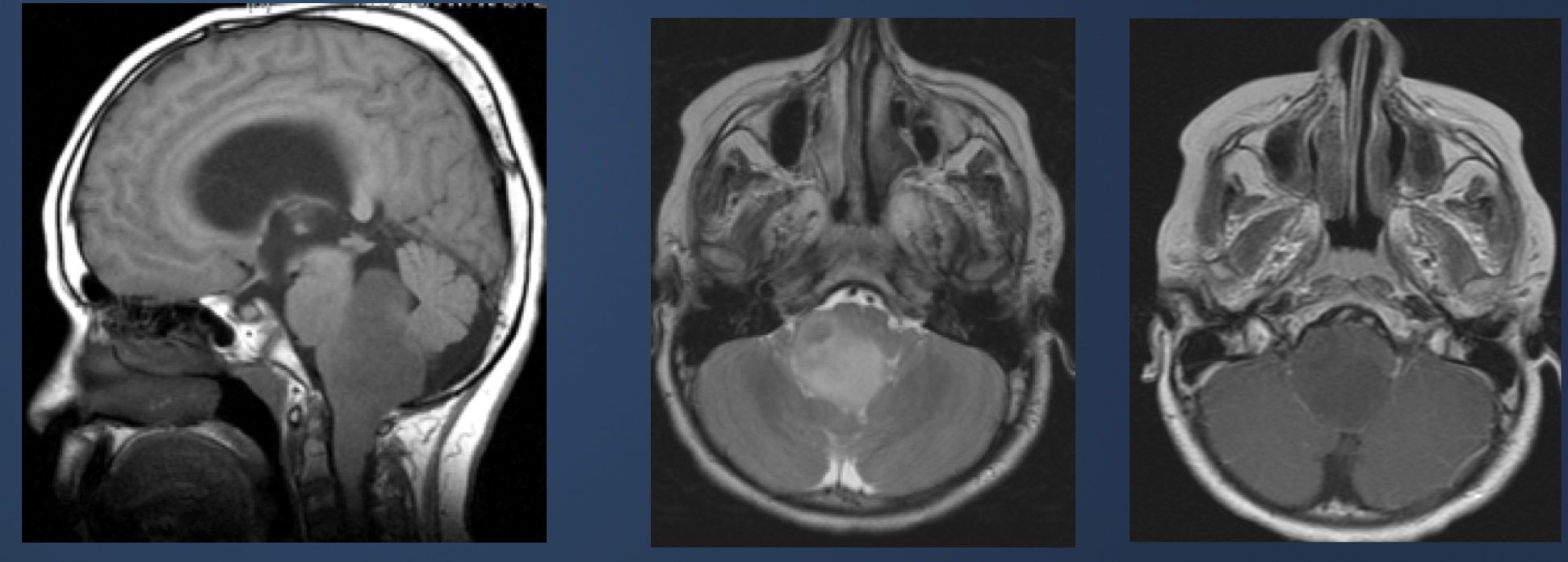 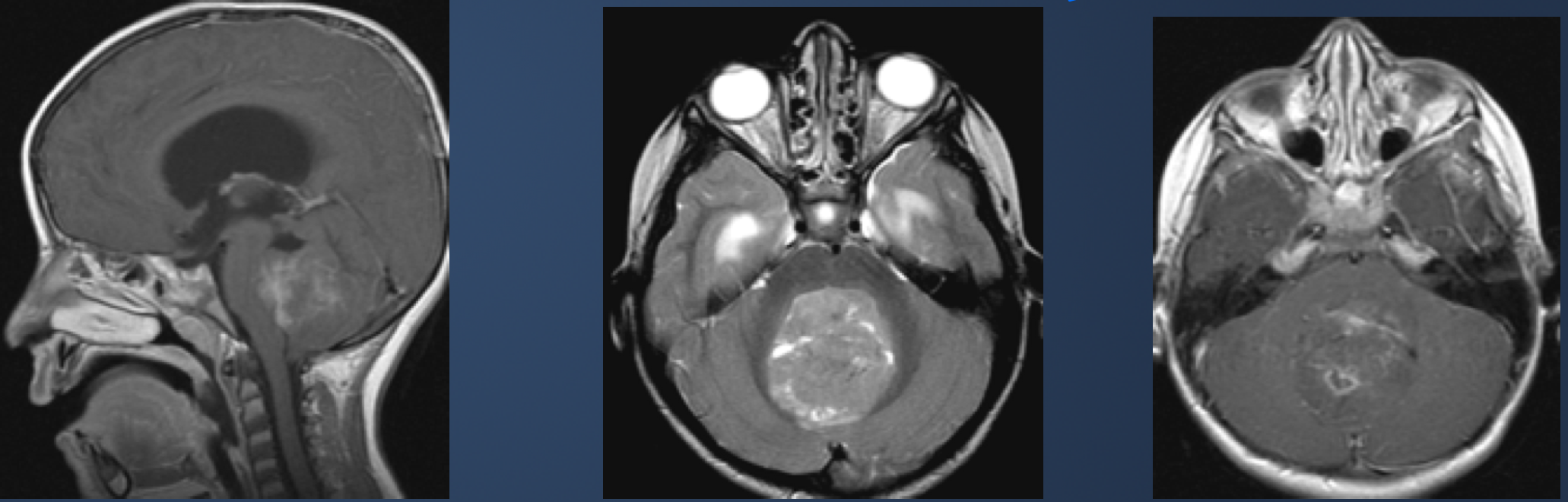 Q3: the MRI in the picture is showing Cerebellar tuberculosis .. from which part is it arising from ?A))right cerebellar     B))middle cerebellar   C))left cerebellar
Q4 : the arrow of number 1 is showing .. 
A))lateral ventricle    B)) inferior colliculus   C))superior colliculus
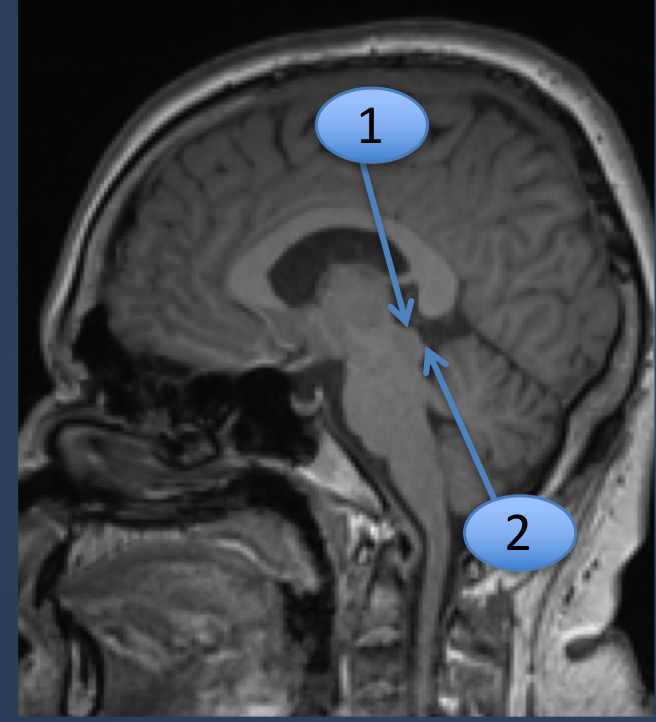 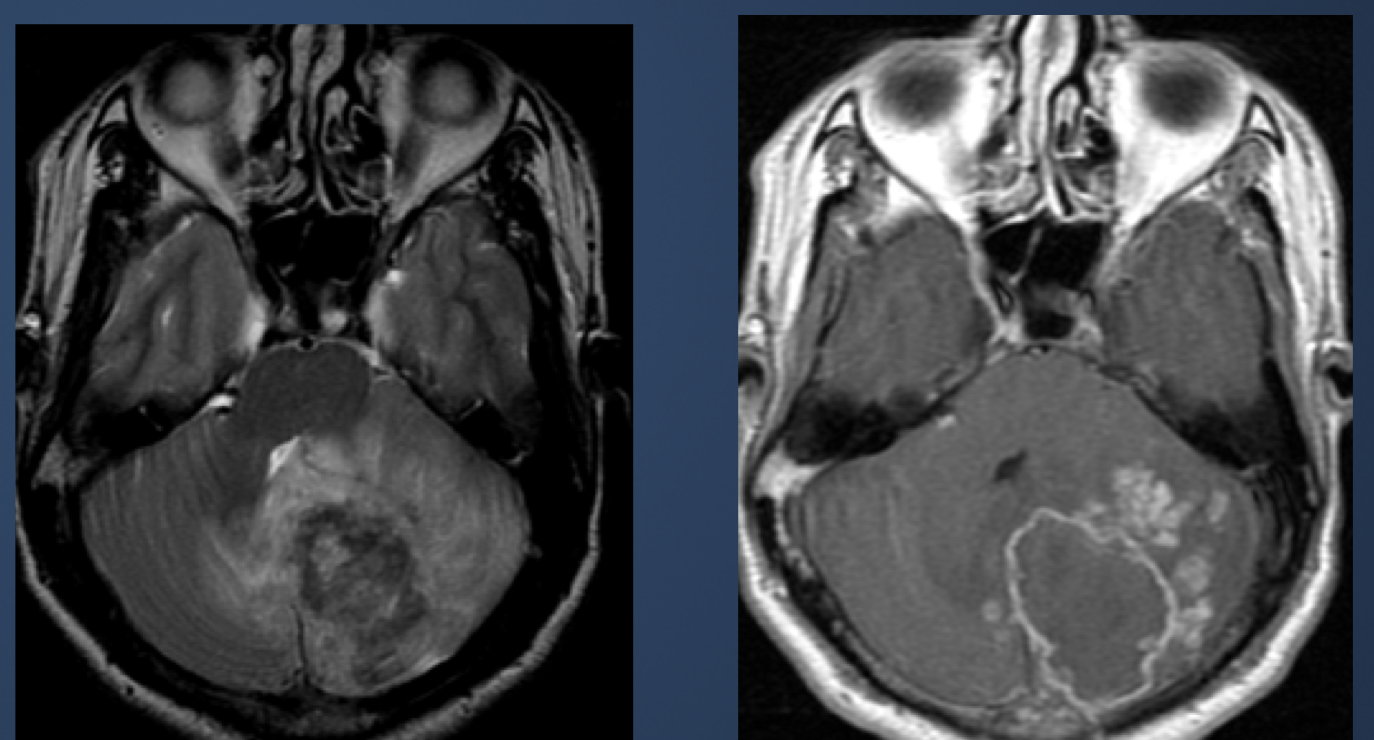 1 B.   2 C.    3 C.   4 C.
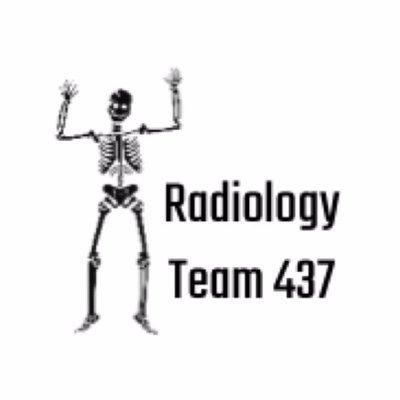 Thank you for checking our work
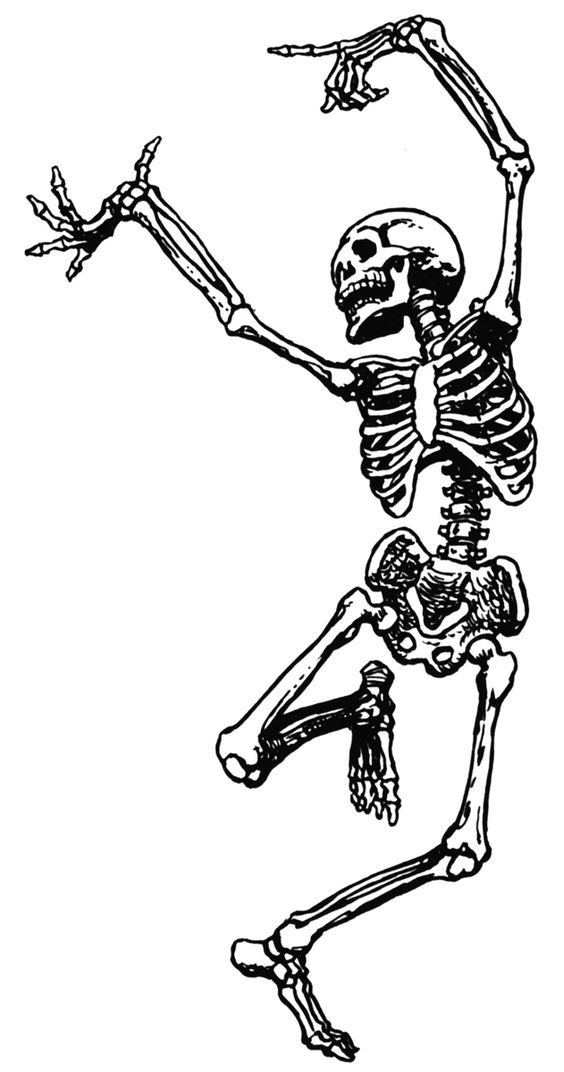 Team Leaders:
Faisal Alqusaiyer             Aljoharah Alshunaifi
Team members:
Afnan Almustafa                      Adel alzahrani                                                                                                                         Rawan Alrehaili                       Abdullah alsergani                                                                                  Abeer Alabduljabbar              Abdulmalik alsharhan
Contact us on:
@Radiology437
                        Radiology437@gmail.com
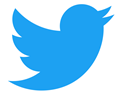 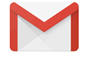